أوراق عمل وحدة

(يظهر معرفة ومهارة في تصنيع  المنِتجات اليدوية )
الواجب المنزلي : صمم لوحة تعريفية بالخطوات الصحيحة لعمل منتج الفخار
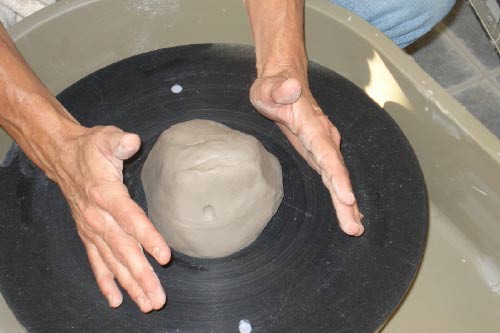 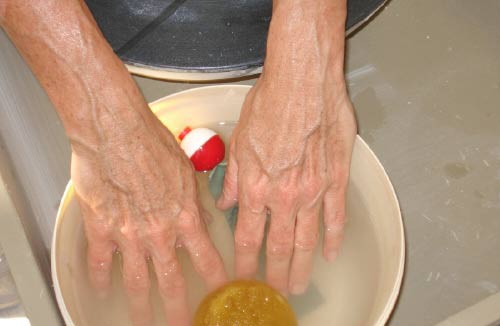 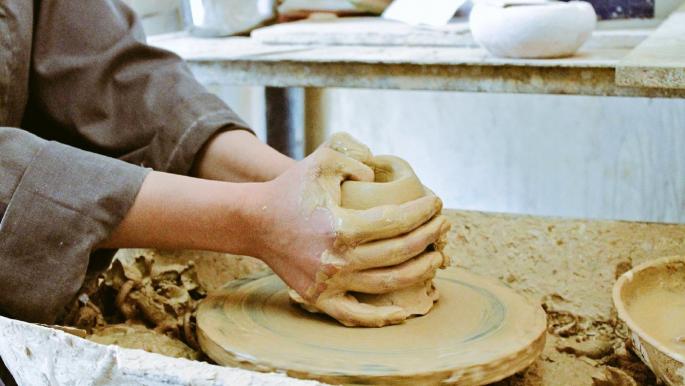 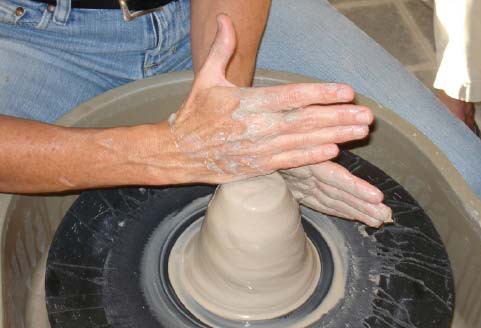 1
2
3
4
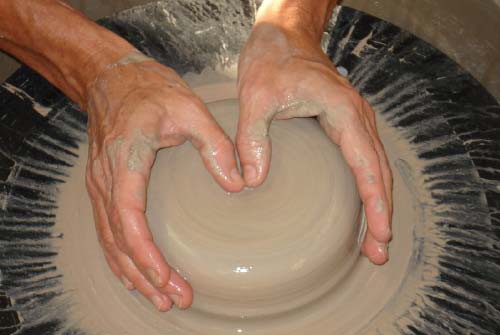 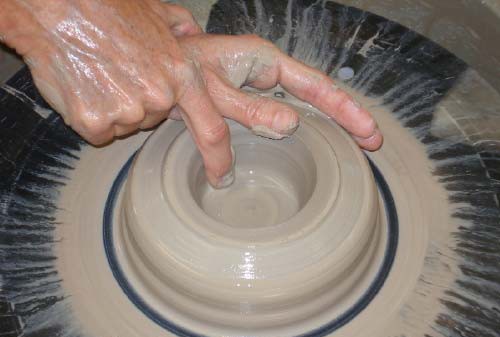 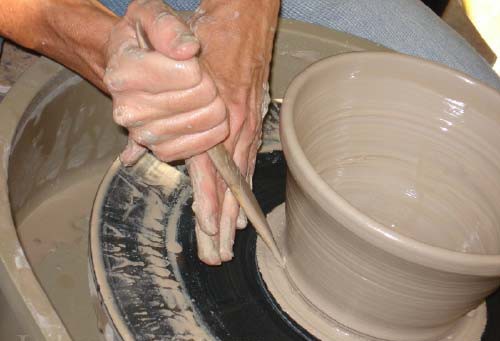 7
6
5